Primary 1 at Calderwood Primary
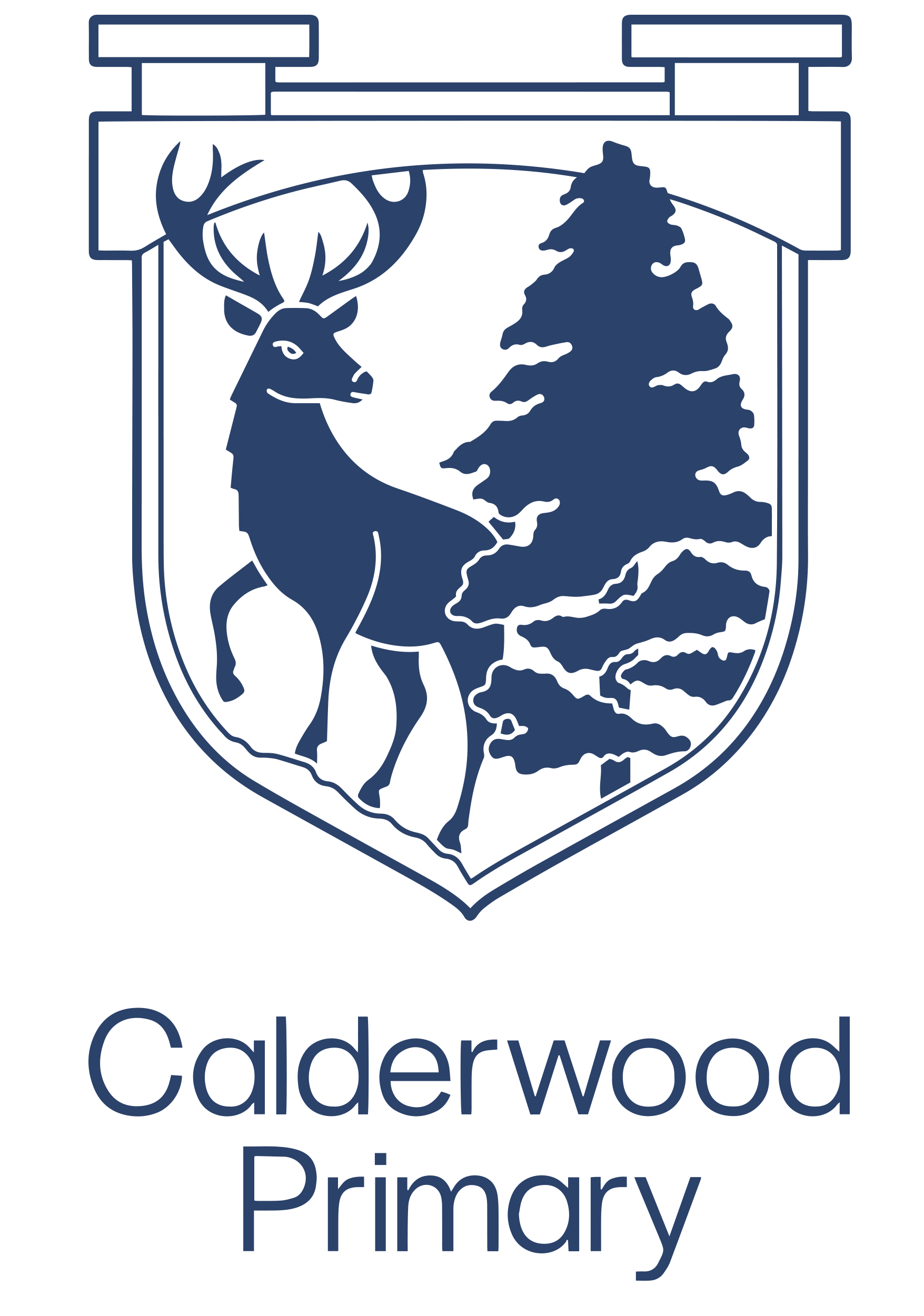 “BEYOND THE DREAM!”
—Miss Burton
01
02
School Overview
Learning & Teaching
All things Calderwood!
Our playbased approach to learning & teaching in P1
03
You Asked: We Answered
Anything else you need to know!
01.School Overview
All things Calderwood
Calderwood Dictionary!
Clan – Class
Clanroom – Classroom
Champion – All staff working in school
Conga – lining up
Calderwood Cares – HWB
Calderwood Counts – Numeracy & Maths
Calderwood Communicates – Literacy & English
Creative Calderwood – Interdisciplinary Learning

All classes from P1-P7 are named after their clan room
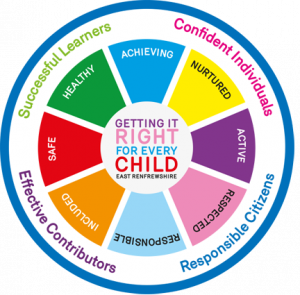 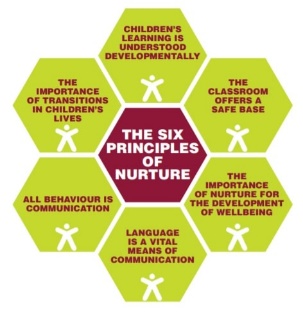 POSITIVE ETHOS
RESPECTFUL
SAFE
READY
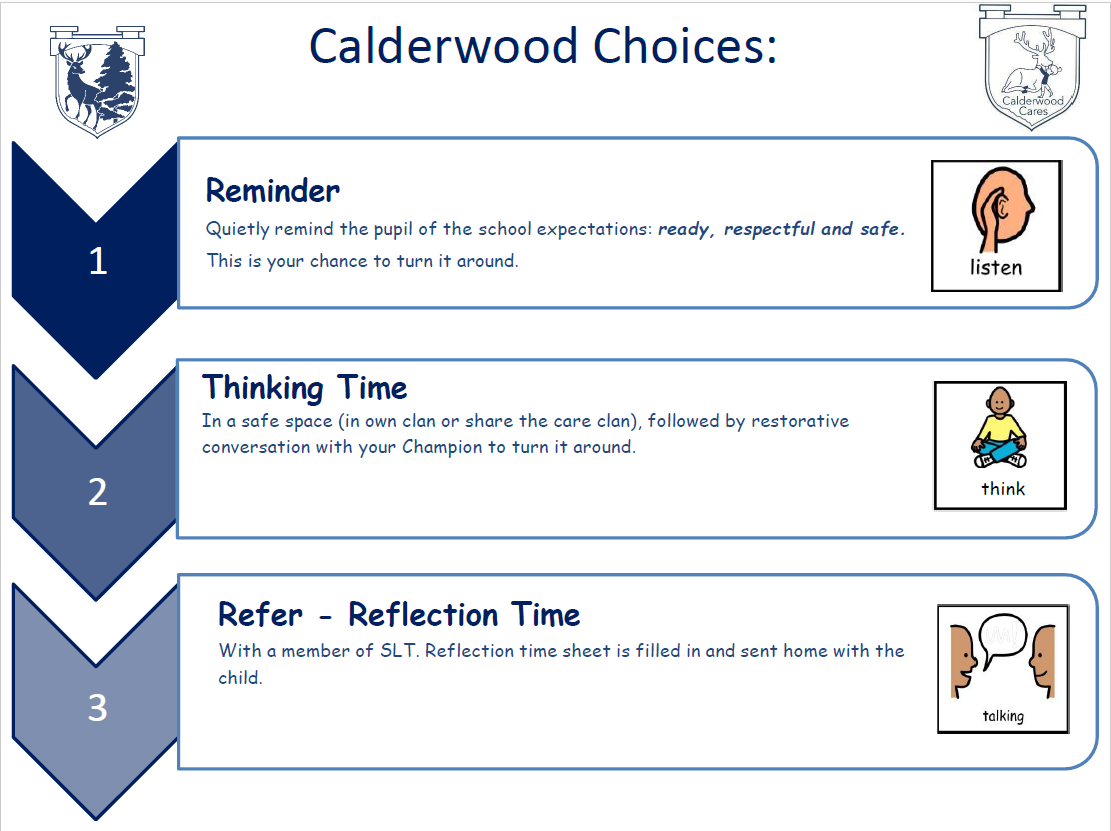 For each term, draw a smiley face in each section of the wellbeing wheel to show your feelings.
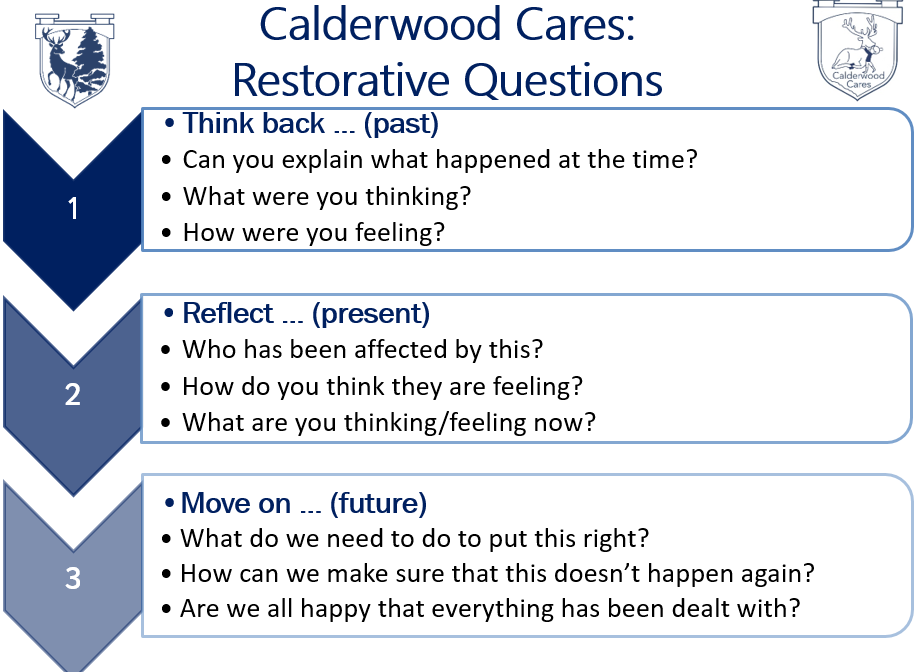 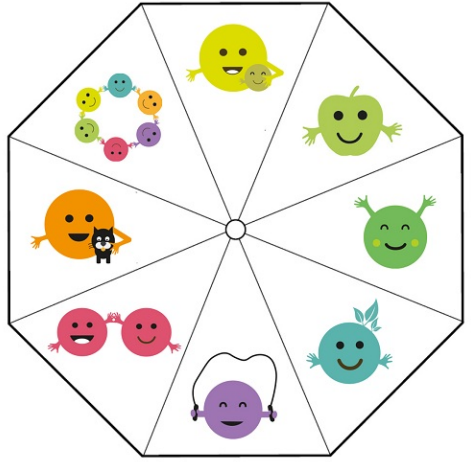 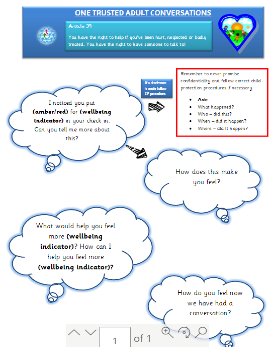 Wellbeing check ins
Trusted 
Champions
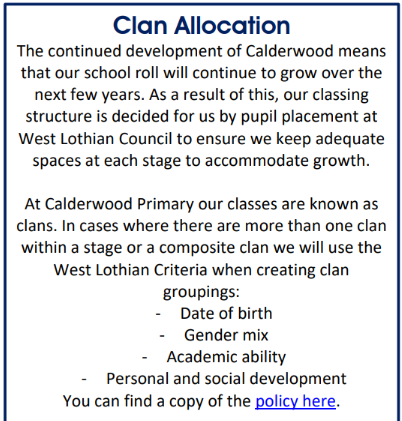 Clan Organisation
STRUCTURE OF THE DAY
BREAKFAST CLUB
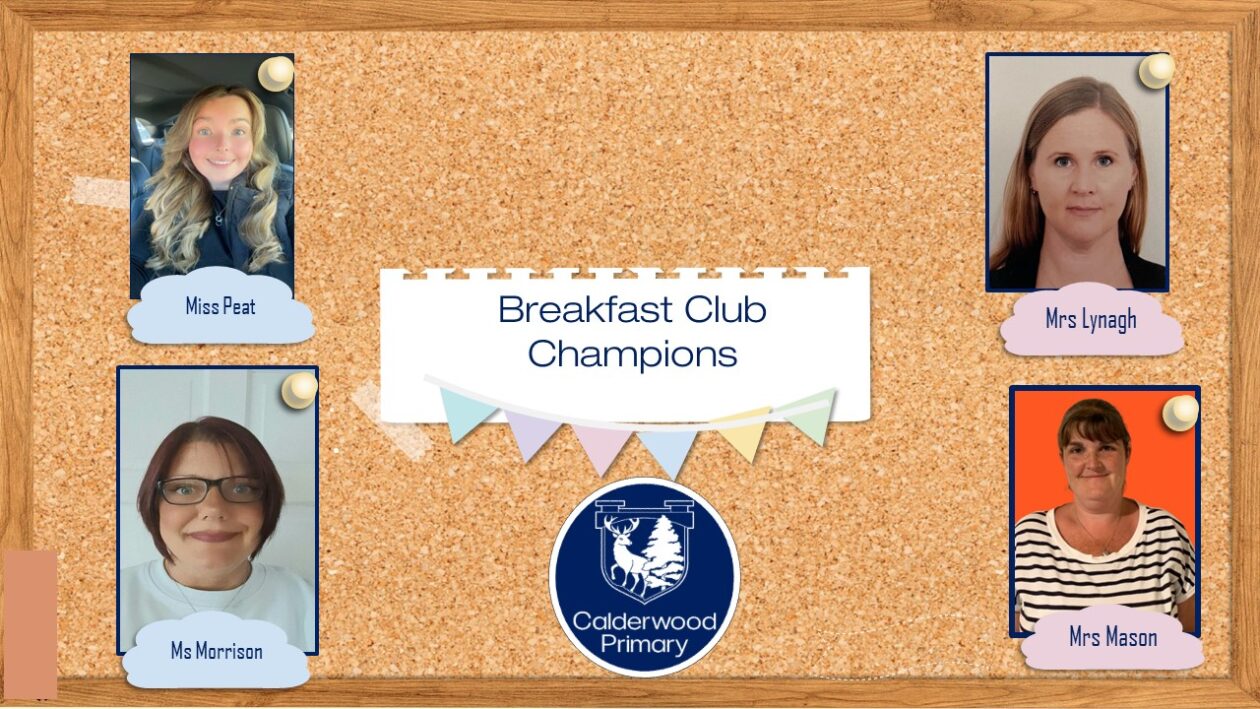 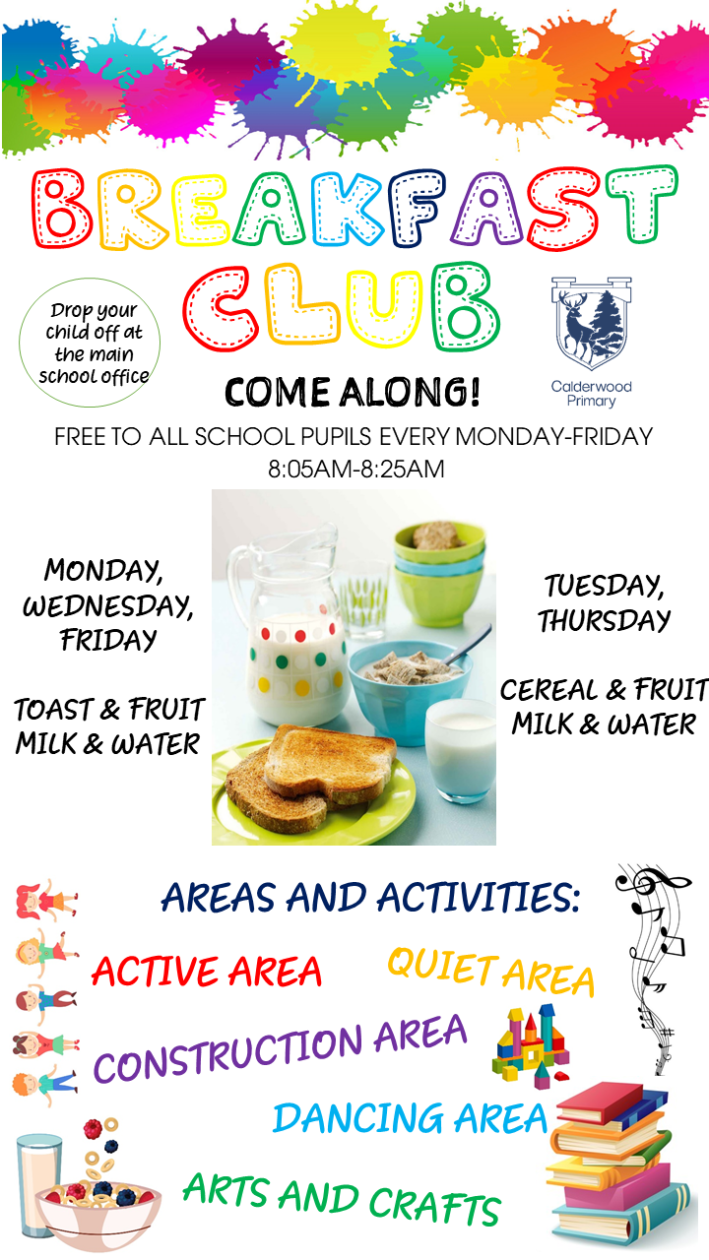 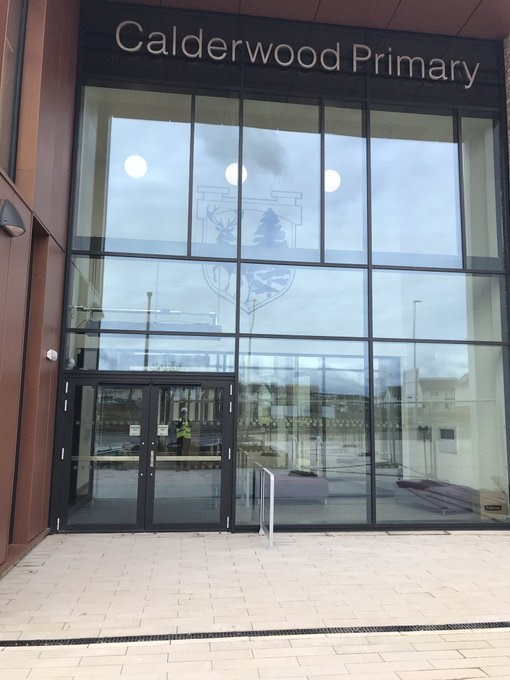 Opens - 8:05-8:25am.
No need to pre-book.
Enter through the side door and a register will be taken on arrival.
Children will be taken in to the playground at 8:25am.
We will open the Glencoe entrance at 8:05am, so children who have a bike or scooter can drop them off at the bike rack. They should dismount on at the gate.
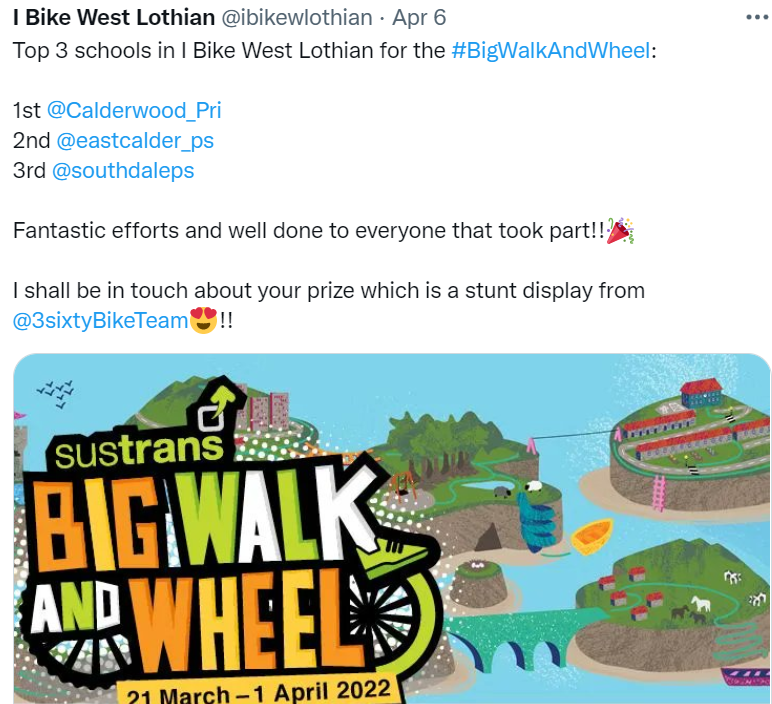 DROP OFF
We would encourage families to walk to school or park and walk. 





The carpark at the school is for staff and visitors only.

If parents need to use this space in an emergency to drop off their children, they should use the first two lanes of spaces and walk their child over to the gate. 
Children should not cross the car park on their own. 
Please do not walk across the flowerbeds. 
A one way system is operated in this area.
We would prefer you use the car park for drop, and not the road alongside the school as this can be busy with construction traffic.
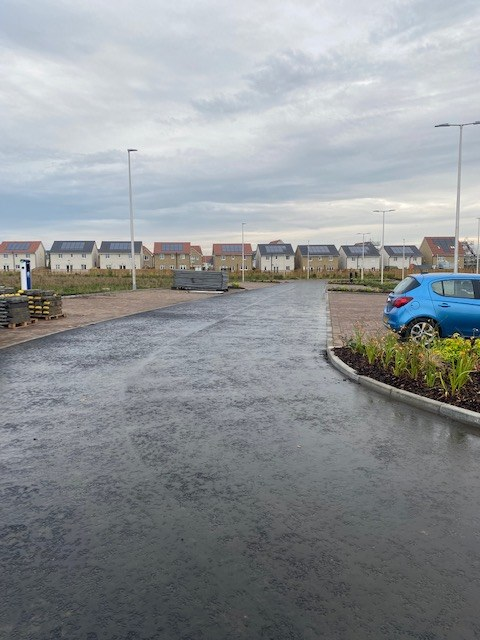 SAFE ARRIVALS
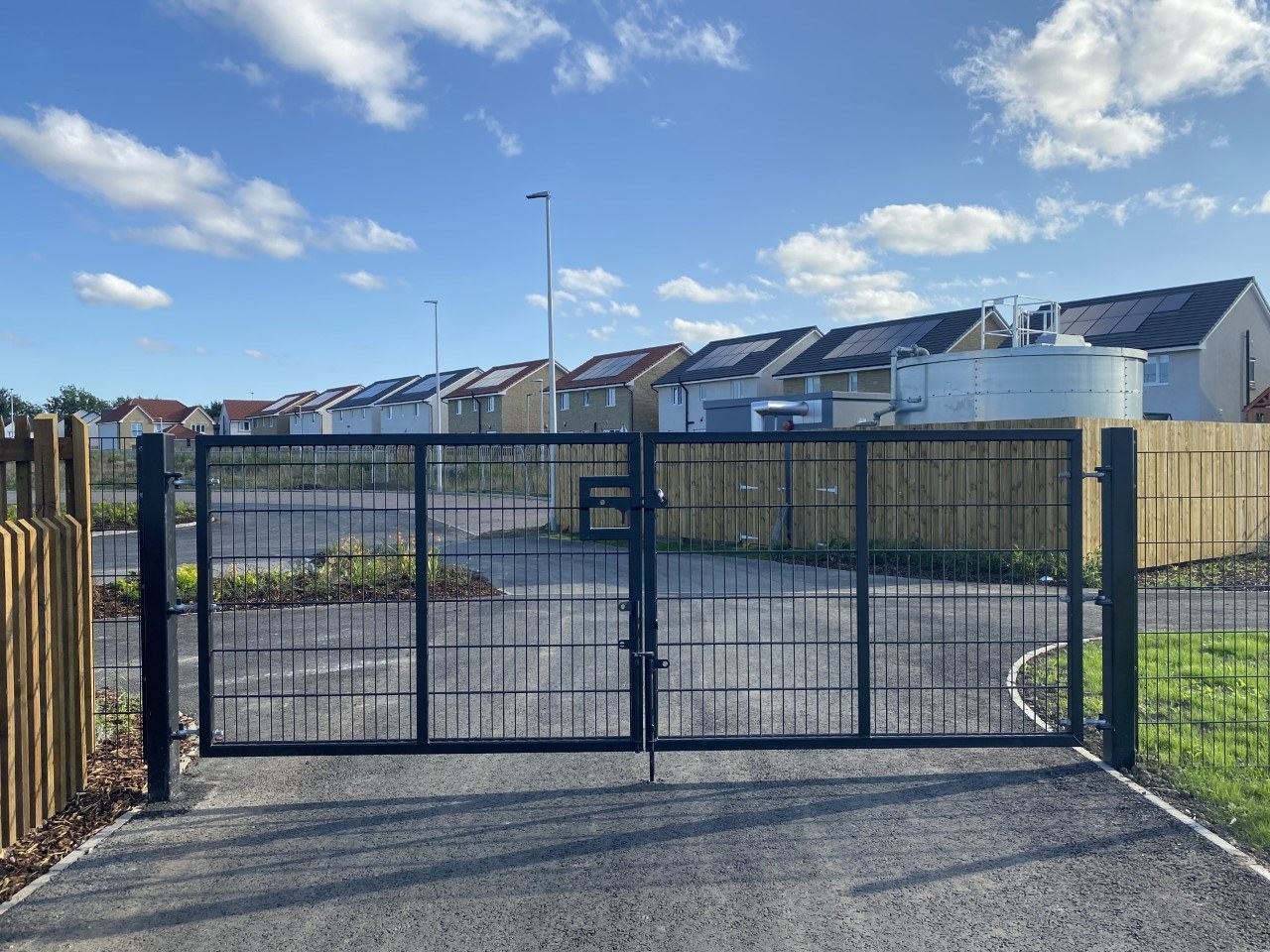 The playground will be open 8:25am-8:40am.

In unfavourable weather conditions children will access their clan rooms, they enter their clan rooms through the playground door (STEM studio door). 
On these days parents/ carers can walk them into the playground.

Children enter through: Glencoe Entrance greeted by champions 

Children have free play in playground – no entry for parents/carers – champions supervise

They should use the Glencoe Entrance if they want to leave their bike or scooter at the bike rack. They should dismount their bike/ scooter at the gate.

The gates will close at 8:40am, children who arrive after this time will need to access the school through the school office and will be recorded as late.
Glencoe Entrance
HOME TIME / PICK UP
Primary 1 - 3 children:
The gates will open at 3pm (Mon-Thurs) and at 11:45am (Fri), please do not enter the playground before then as clans may be using the outdoor facilities.

The adult can enter the playground to collect their child through the Glencoe Entrance. 

No dogs in the playground please

P1 parent/ carers should wait in the designated area until they see their child. 

The Champion will match the child to an adult. Please ensure your child knows who is picking them up.

Those who require an accessibility entrance should use Glencoe to enter and exit the playground.
Skye
ATTENDANCE
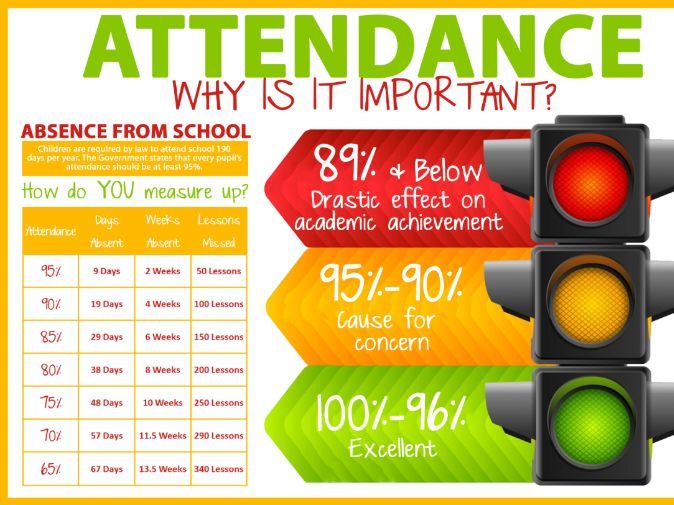 Research shows that children with less than 95% attendance – impact on learning

Attendance & lateness is monitored monthly

If child unwell, telephone school and report absence by 9.00am

NHS Summary of Recommended Periods of Absence for Communicable Diseases 

Safe Arrivals to School policy
LUNCHTIME
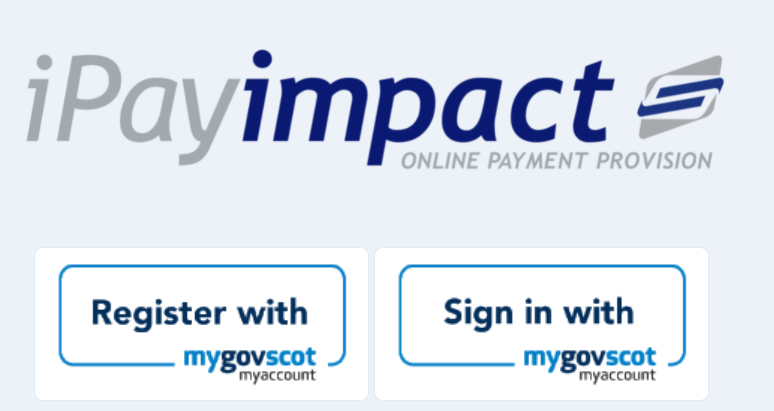 School lunches are ordered daily through iPay impact – All P1-5 children are entitled to free school dinner
iPay log ins will be issued ASAP if you are new to Calderwood – until then your child can order within their clan
All iPay logins from Calderwood Nursery will continue on into their new clan
You can look at the lunches at home with your child and pre order your child’s lunch.
Three choices of meals daily:  Red and Blue Trays are hot, cooked meals, the Green Tray is a Packed Lunch-type meal.
Children can bring their own packed lunches from home and eat them in the Café with their peers
Children going home for lunch must notify their teacher; sign in/out at office
Packed Lunches can be ordered on Fridays to 
      take home
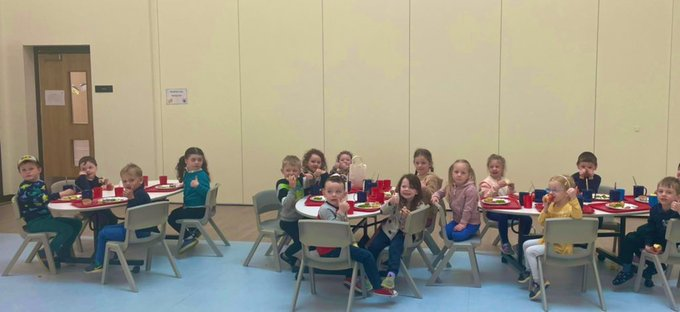 CALDERWOOD COUTURE
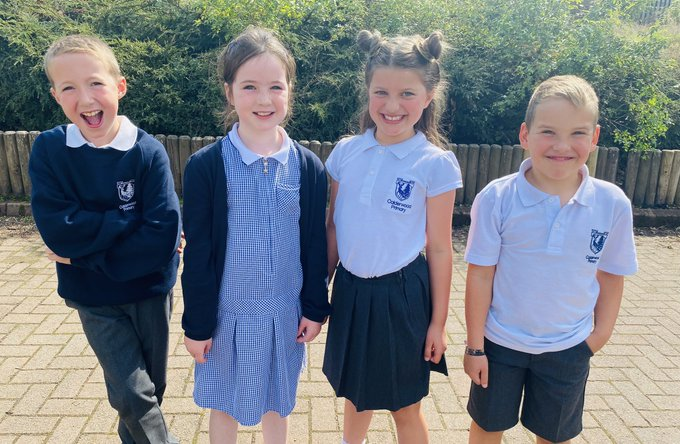 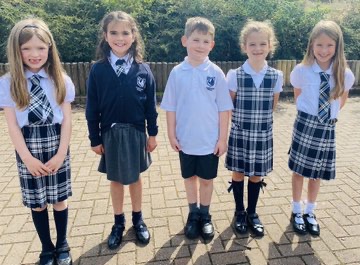 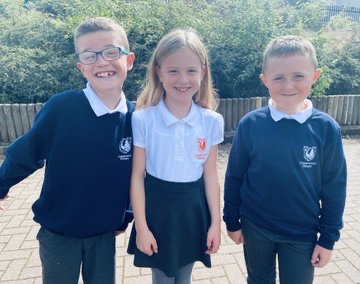 OPTION 1 – COMFORTABLE CASUAL
Navy sweatshirt or navy sweatshirt jumper with Calderwood logo
White polo shirt or white polo shirt with choice of colour for the Calderwood logo
Grey trousers, pinafore, skirt or shorts
White, navy or grey socks
Black school shoes
Outdoor shoes e.g. wellies/old trainers
Other options to compliment this style include:
Navy cardigan or navy cardigan with Calderwood logo
OPTION 2 – SHARP SET UP
White Shirt
Calderwood Tartan Tie
Grey trousers, pinafore, skirt or shorts
White, navy or grey socks
Black school shoes
Outdoor shoes e.g. wellies/old trainers
Other options to compliment this style include:
Navy cardigan or navy cardigan with Calderwood logo
Navy v-neck sweatshirt or navy v-neck sweatshirt with Calderwood logo
EXTRAS:
Navy and white gingham dress or navy and white gingham dress with Calderwood logo
Calderwood Tartan Pinafore
Calderwood Tartan Kilt
Calderwood Tartan Skirt
Calderwood Tartan Hair Scrunchie
ORDERING:
BORDER EMBRODIERIES  & CASTINGS
CALDERWOOD COUTURE – P.E. DAYS
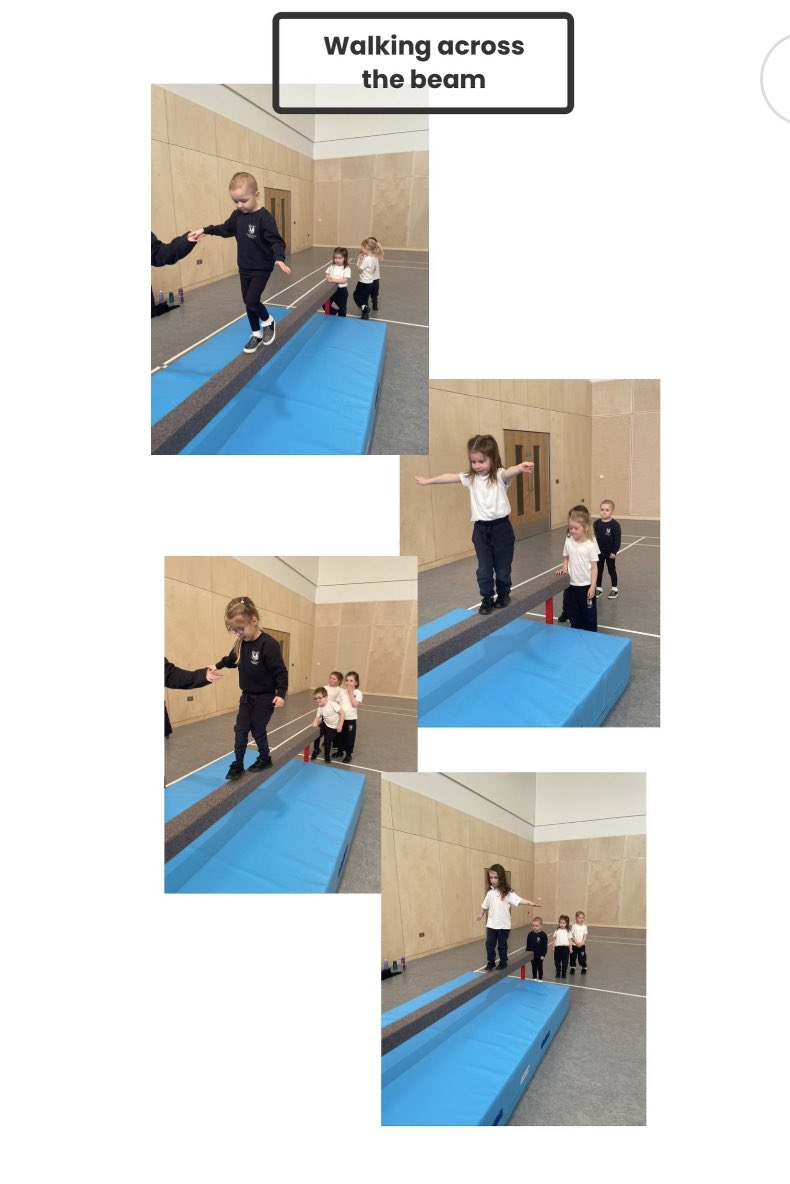 CHILDREN CAN WEAR THEIR P.E. UNIFORM TO SCHOOL ON P.E. DAYS…

The P.E. uniform on their two P.E days would consist of:
Navy sweatshirt or navy sweatshirt jumper with Calderwood logo
White polo shirt or white polo shirt with choice of colour for Calderwood logo; or plain white round neck t-shirt or white round neck t-shirt with Calderwood logo
Plain navy tracksuit bottoms or navy tracksuit bottoms with Calderwood logo; or navy shorts
Black trainers
Hooded tops are not part of our Calderwood Couture.
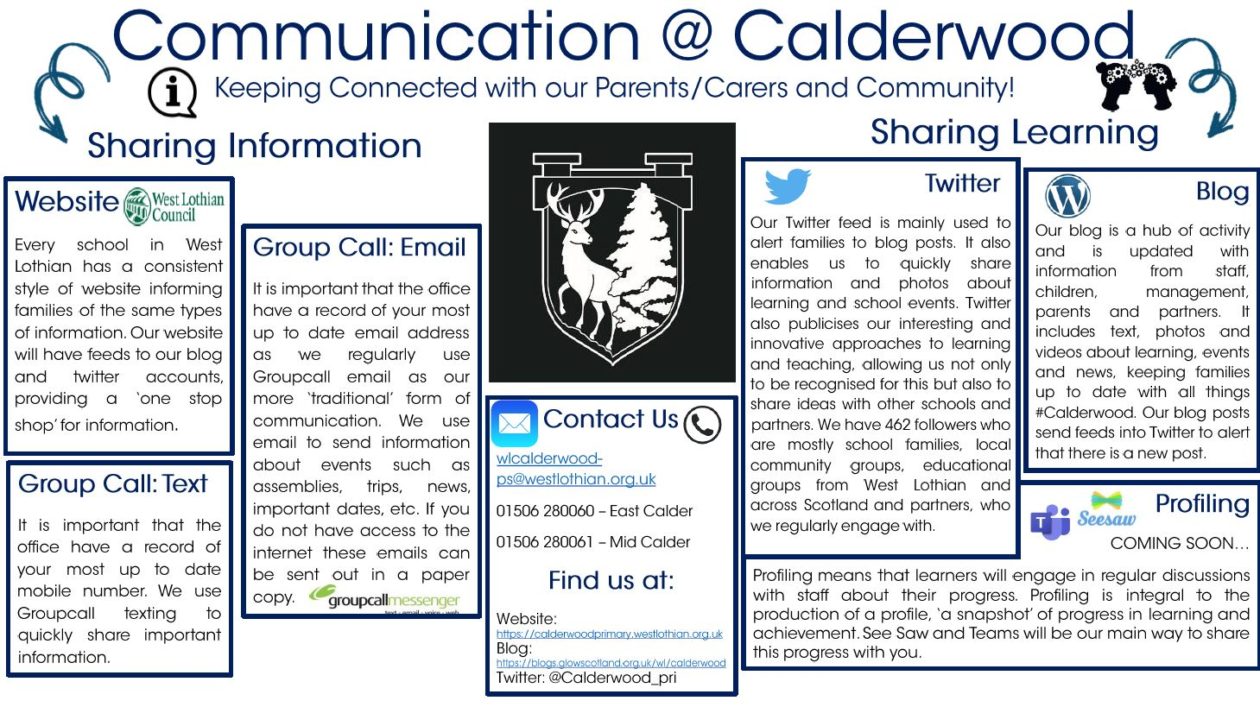 PHOTOS!
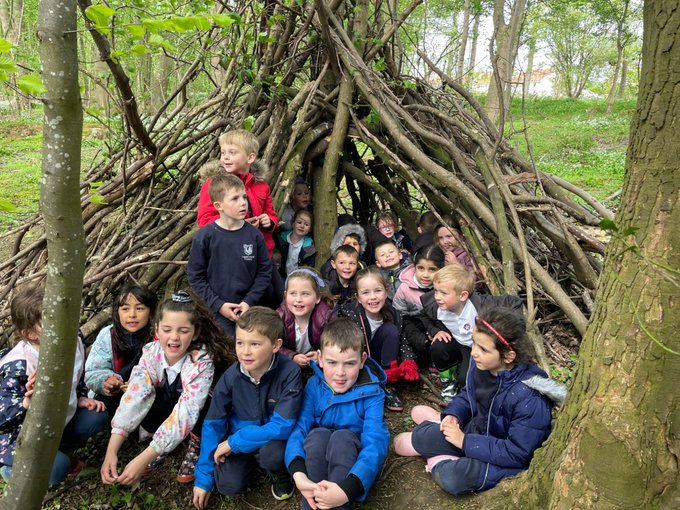 We are a very visible school who love to share the learning experiences of our children with our families and the community. 

Please note: 
photo permission is essential!
02.Learning & Teaching
Our play-based appraoch
What will your child be learning?
Children will build upon their learning in: 

Literacy (Listening & Talking / Writing / Reading/ Languages)
Maths & Numeracy
Health & Wellbeing (HWB)
Interdisciplinary Learning (IDL)
Expressive Arts – Dance/Drama/Music/Art
Technologies
Science
Social Studies
RME 

Termly Learning Letters will be available on the blog each term with a summary of learning.
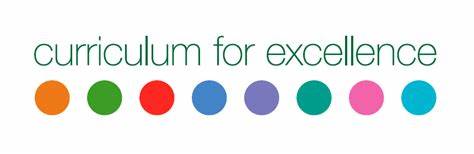 Play…
Play in all its rich variety is one of the highest achievements of the human species, alongside language, culture and technology. Indeed, without play, none of these other achievements would be possible. The value of play is increasingly recognised, by researchers and within the policy arena, for adults as well as children, as the evidence mounts of its relationship with intellectual achievement and emotional well-being”.
—Whitebread, 2019
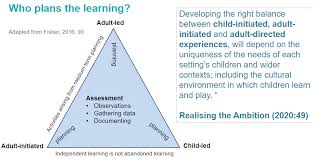 PLAY-BASED LEARNING & TEACHINGOUR VALUES
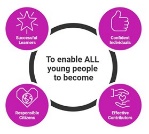 Relationships based on mutual respect at all levels
01
03
Promoting Curiosity and Creativity with a flexible and responsive approach
Empowerment which offers freedom with guidance
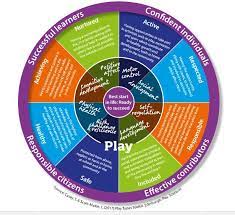 Engaging with nature and bringing the outdoors in
Creating Connectedness and Community
02
04
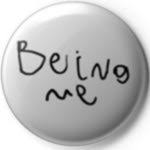 STRUCTURE OF P1 DAY
Adult-lead 
learning:
Child led 
learning:
Adult-initiated 
learning:
Champions focus children’s thinking
Champions ignite children’s 
thinking
Champions follow children’s 
thinking
the champion sets up a starting point, invitation, provocation or stimulus with planned intentions and then stands back to wait, watch and wonder. Children engage independently until the adult joins to observe, interact or enhance learning.
the champion sets up a starting point, invitation, provocation or stimulus with planned intentions and then stands back to wait, watch and wonder. Children engage independently until the adult joins to observe, interact or enhance learning.
Children have daily opportunities for free flow play. Resources, experiences and outcomes are freely chosen by the child and are under the control of the child. This may or may not involve direct interaction with the adult.
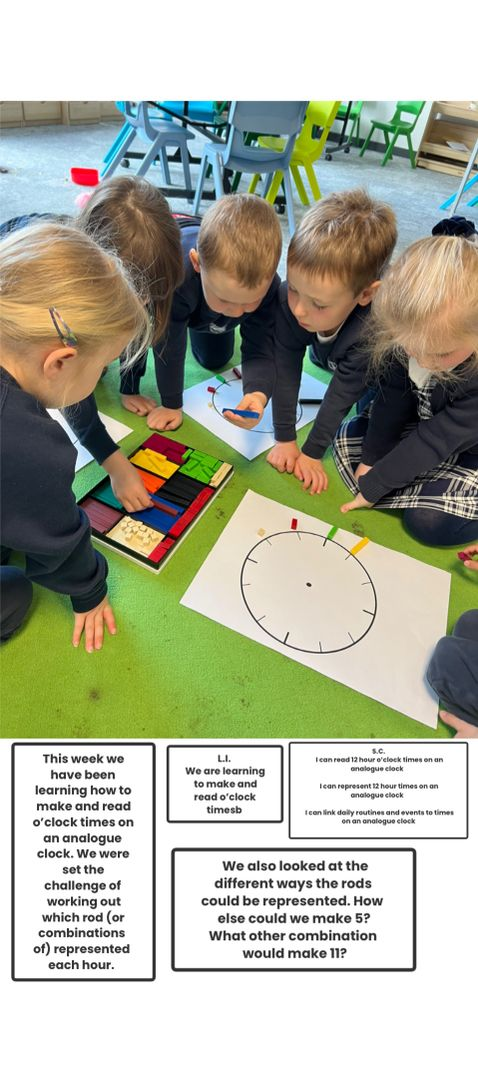 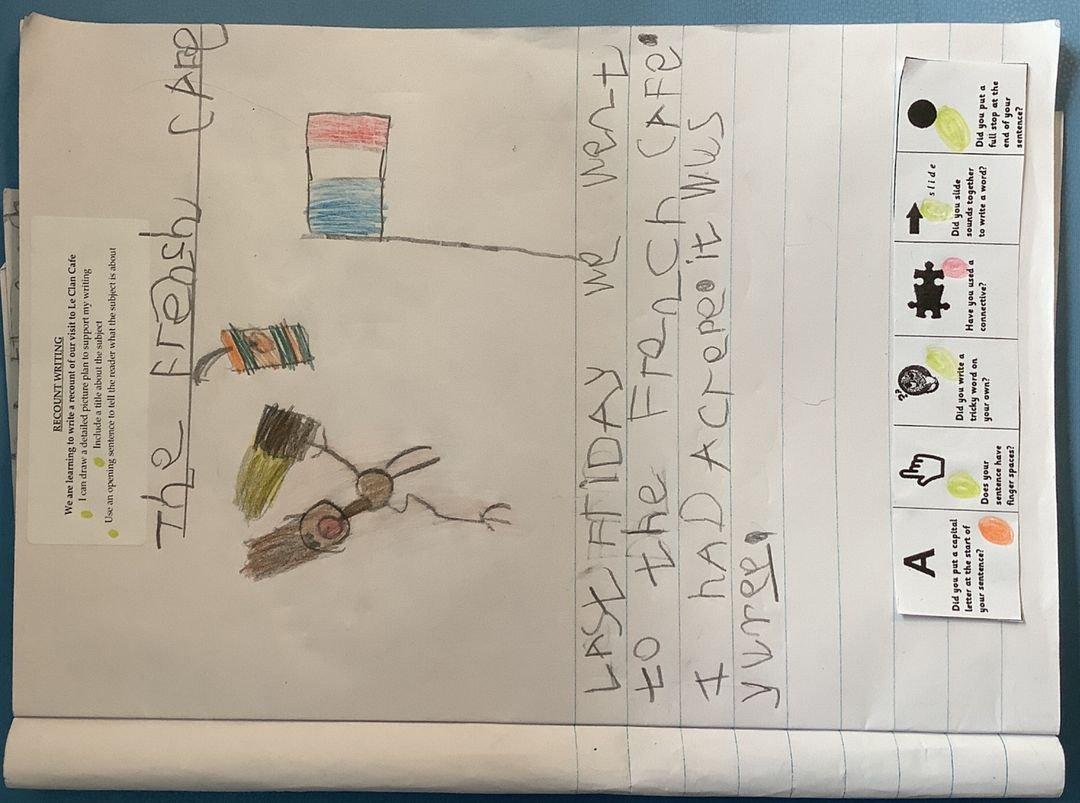 Stag Start 
Whole class session (e.g. literacy)
Targeted learning groups 
Child Led Learning
Stag Start 
Calderwood Connects
Child Led opportunities
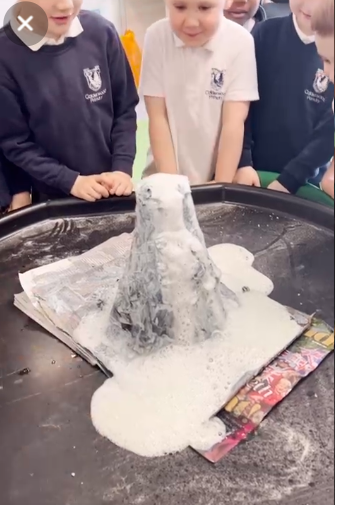 Snack and story
Whole class session (e.g. numeracy)
Targeted learning groups 
Child Led Learning
1 x per week
2 ½ hours with another teacher
(e.g. STEM, P.E.)
Snack & Story
Whole Class Session (IDL, HWB)
Targeted learning groups
Whole class session (e.g. IDL, HWB)
Outdoor/indoor play
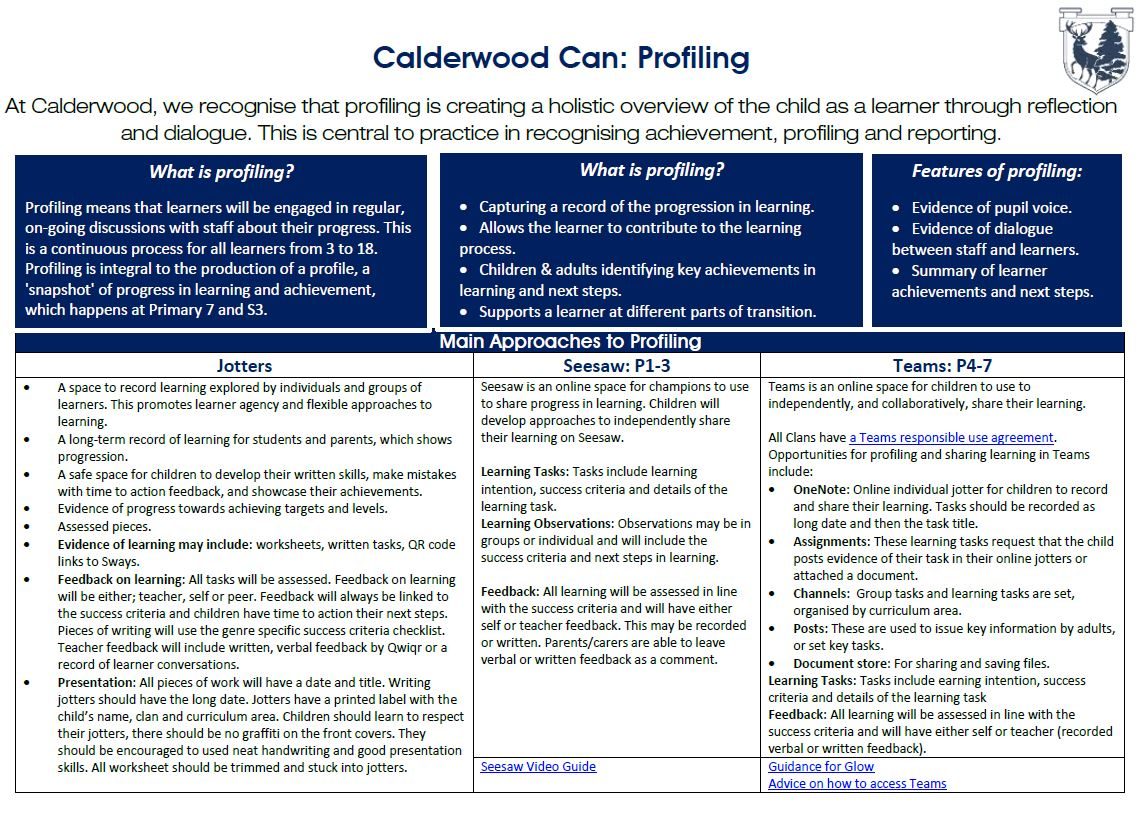 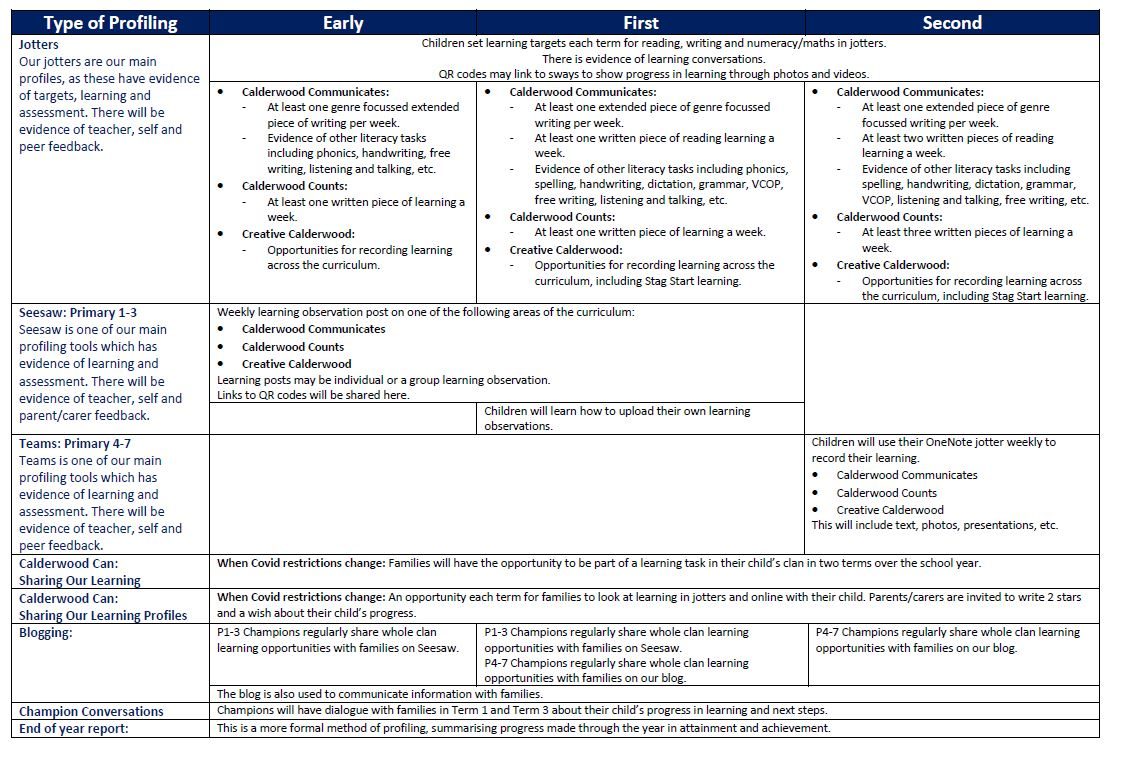 PARENT PARTICIPATION
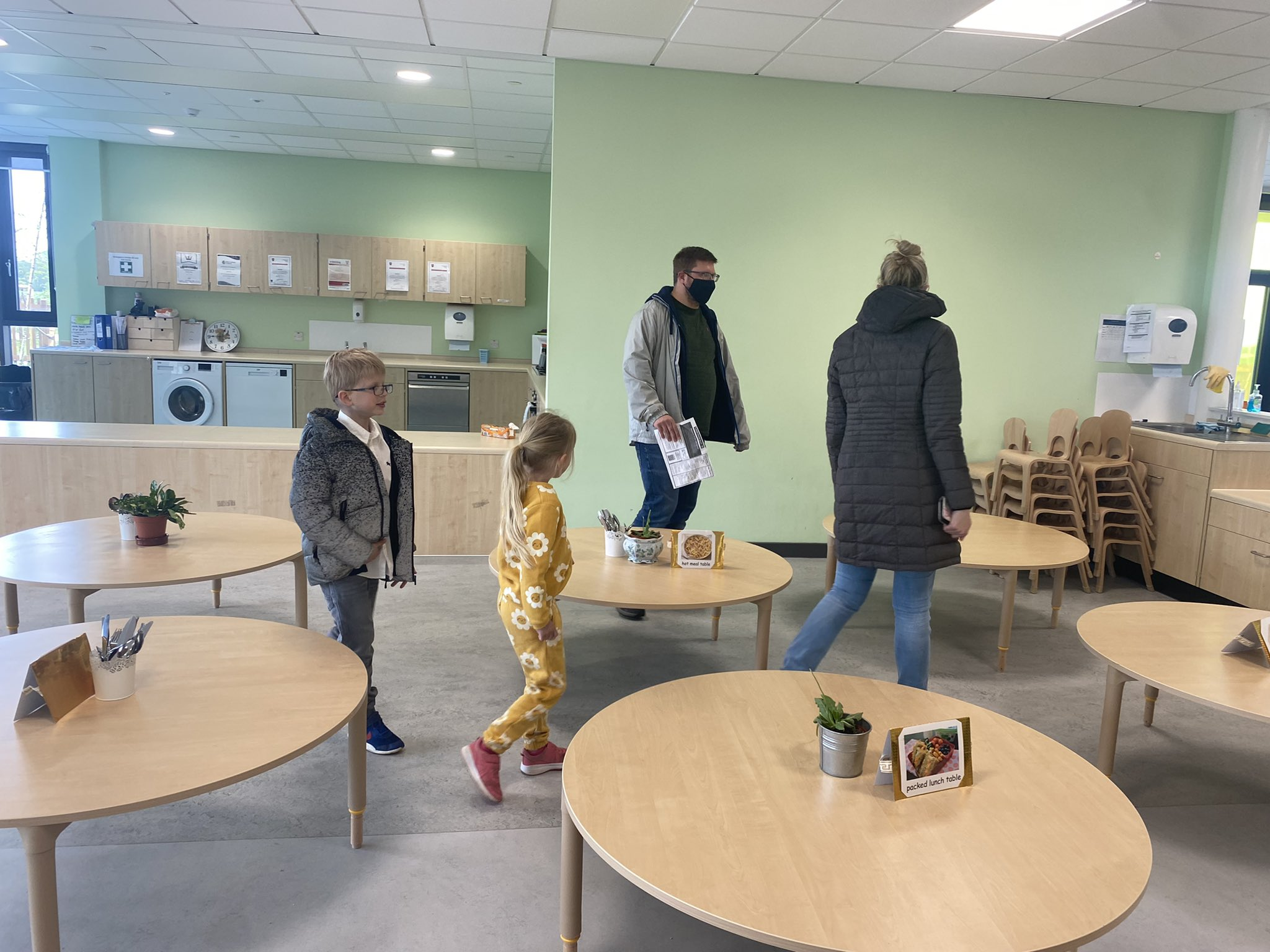 Parent/Teacher Meetings – twice a school year

School Report at the end of the school year

Assemblies- Calderwood Connects

Termly Learning Overview

Open Afternoons

Curriculum Evenings 

Volunteering – (PVG Check)

‘Parents as Partners’ meetings and events
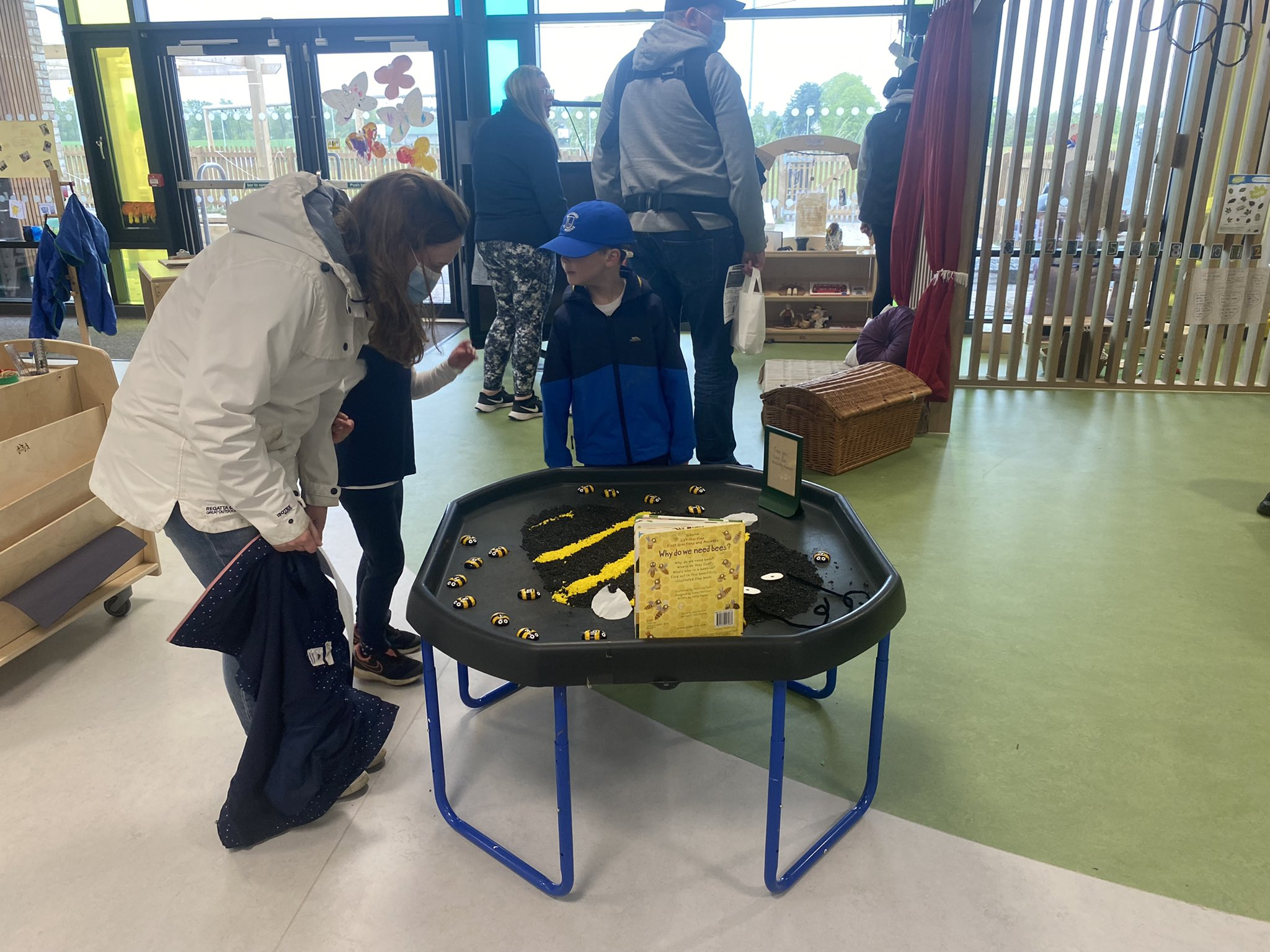 PARENT PARTICIPATION
Parent Forum
Parent Council
Must be parents/ carers with a child in the school
Must represent views of parents at the school
All parents and carers of children in the school
Purpose and activity types set out in Constitution
Has the right to decide on the PC constitution – at an AGM or EGM
Headteacher has a right and duty to attend meetings
News/ info of activities
Invite/ involve in activities
Seek opinion on issues
Listen to all views: represent fairly and equally
Clan Reps
Parent Council sets agenda – cannot take up individual parents’ issues
Appoints the Parent Council
Parents aligned to each clan to support clear communication between parents and the school
Contact: calderwoodpspc@gmail.com       More info: www.connect.scot
Parent Council meeting attendance open to all members of the Parent Forum
HOME LEARNING
Learning Grid
Tricky Words
Reading
Weekly reading books/blending practise
Challenge based activities you can choose at home!
Activities to practise tricky words
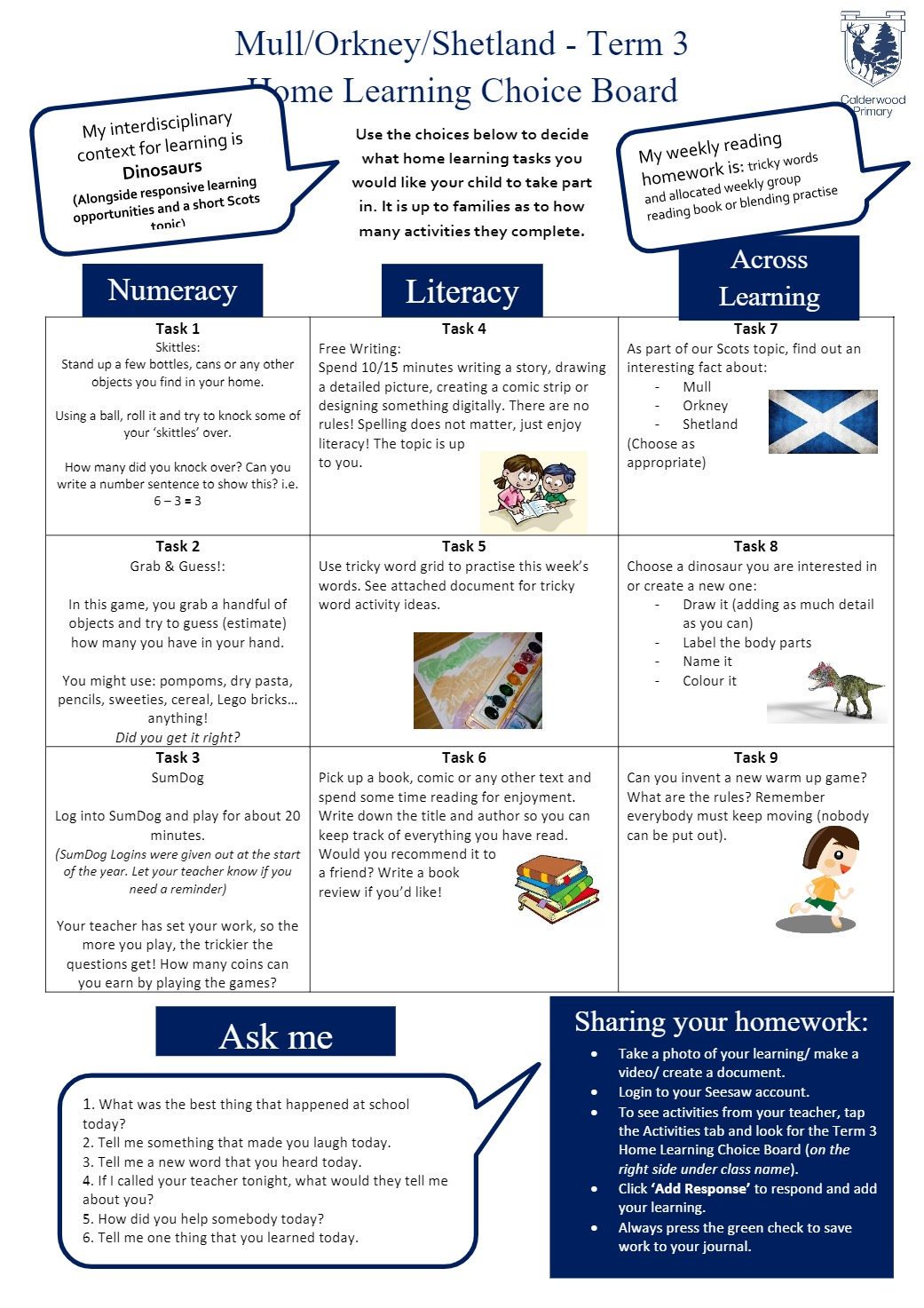 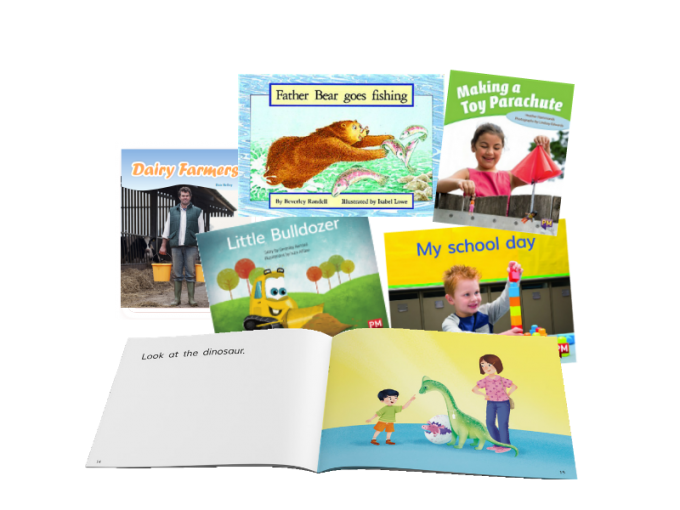 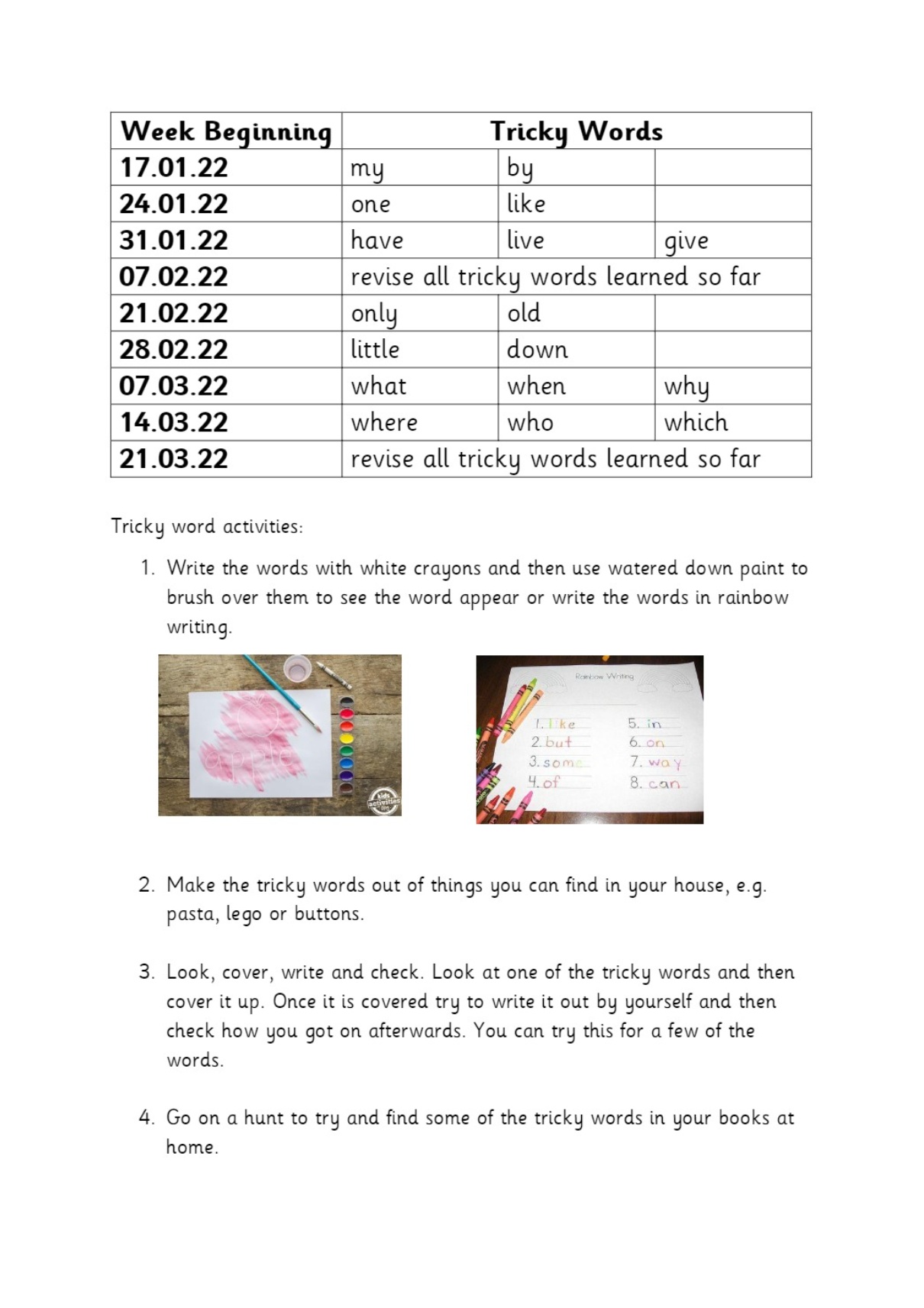 THE LEARNING ENVIRONMENT
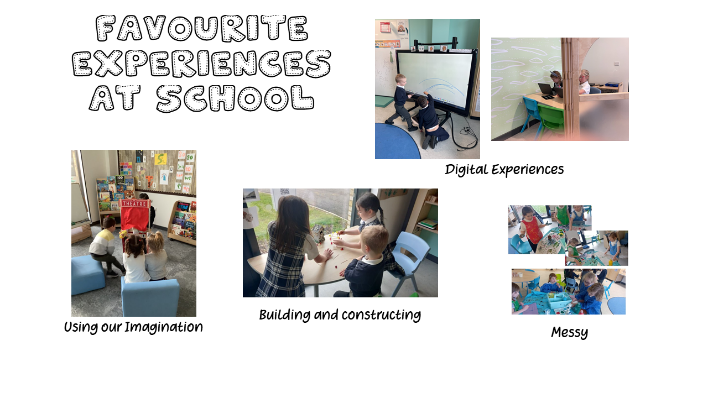 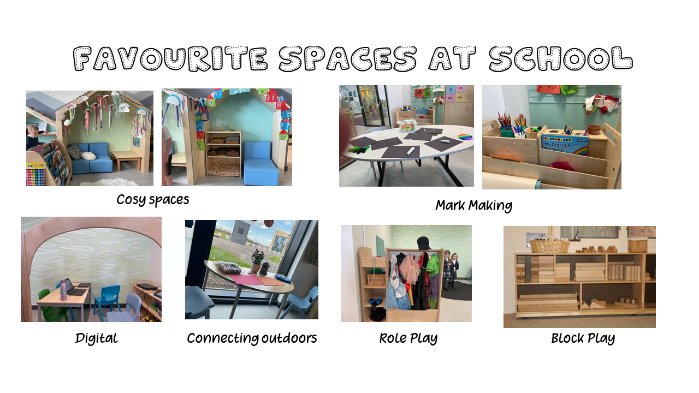 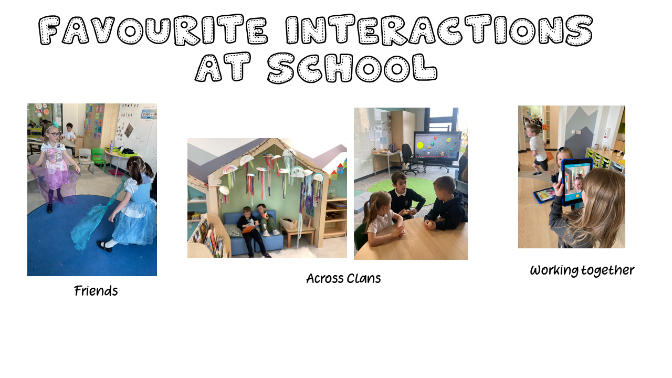 INTERACTIONS
EXPERIENCES
SPACES
SKILLS FOR LEARNING & LIFE
RELATIONSHIPS
OUTDOORS
INDOORS
REASONING
CREATIVITY
PROBLEM SOLVING
SELF-REGULATION
RISK TAKING
OPEN-ENDED
RESPONSIVE
CHOICE
NEGOTIATION
CHANGING
Children have choice of:
Multiple clans and spaces
Social interactions across the year group
A wide range of resources and open-ended materials
responsive and intentional planning
CHILD’S INTEREST
What do you need to do?
COMPLETE
ORGANISE
SUPPORT
Complete the digital forms on the Welcome Letter
EE2, Medical, Photo permission

Provide emergency contact details (please update us if this information changes)
Label all uniform, jackets shoes, bags, waterbottles and clothing
Support your child with their transition
Read the social story 
Take a walk by the school

Practice skills- putting on jacket, own shoes, unpacking or packing a school bag.
03.You Asked: We Answered
You Asked: We Answered
[Speaker Notes: Ellie Rose Quin]